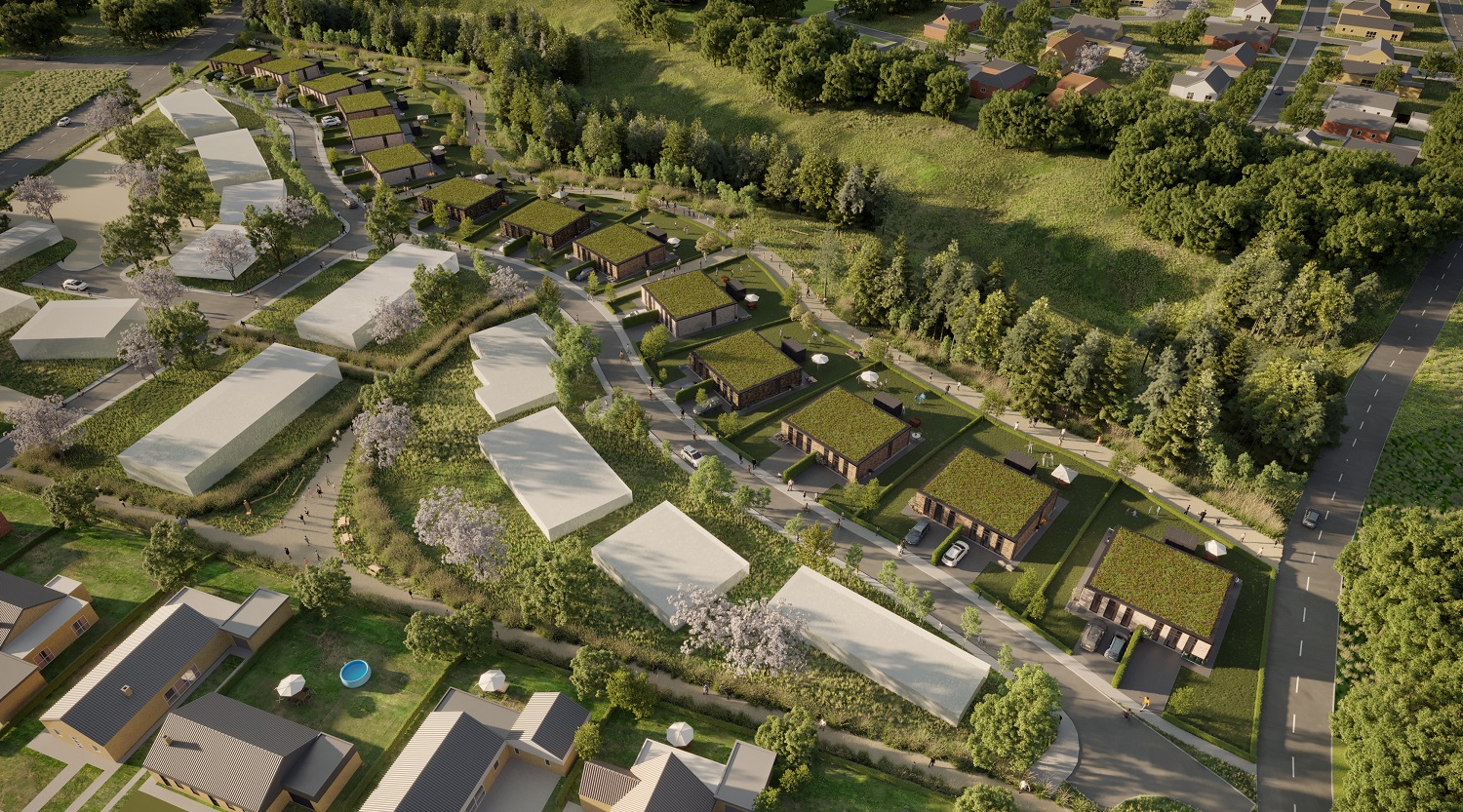 VEJLEDENDE PLANTEGNINGER
Rapsvænget 42-74, 7100 VejleSkibet – Etape II
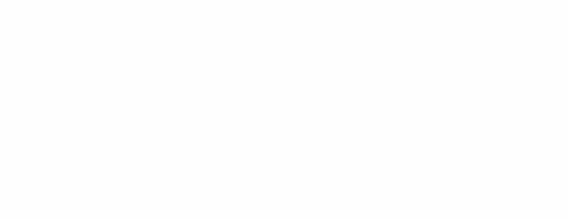 KLIMA-BOLIGER
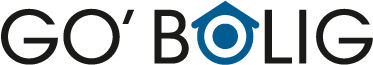 SITUATIONSPLAN
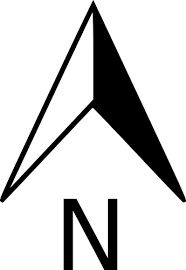 Naturlegeplads
Fællesareal
Sti
Sti
Sti
Sti
Sti
64
53
55
66
51
57
49
47
60
68
70
58
Sti
59
45
61
42
46
72
43
44
48
56
74
63
50
Knabberupvej
54
65
52
Rapsvænget
Rapsvænget
Vardevej
Etape I
Etape I
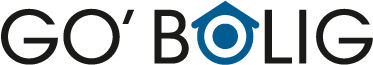 BOLIGPLAN
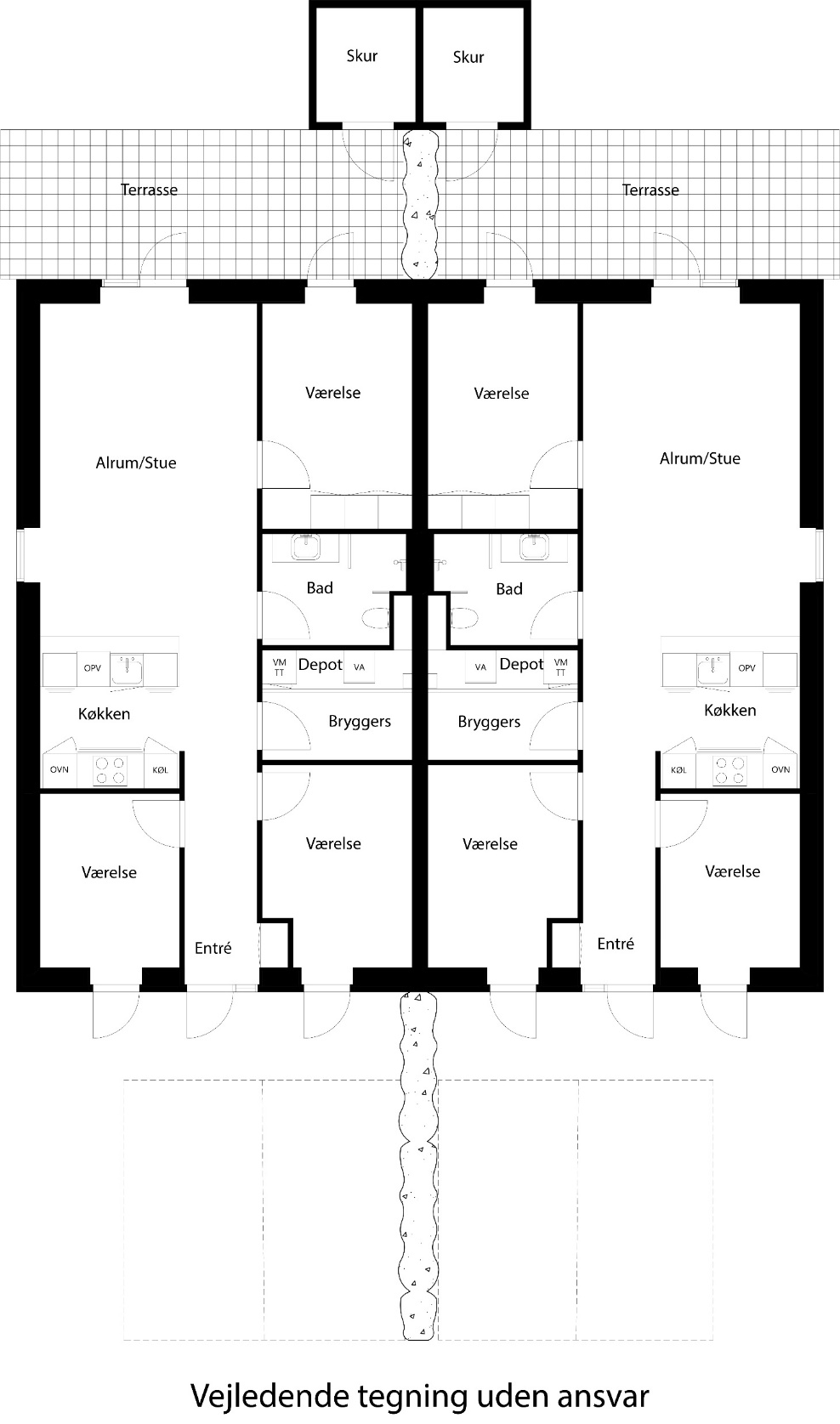 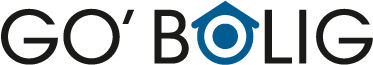 STUEN - OVERSIGT
*Det angivne areal vil muligvis afvige en smule fra det endeligt opmålte
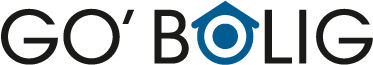